Transformed
Luke the Disciple
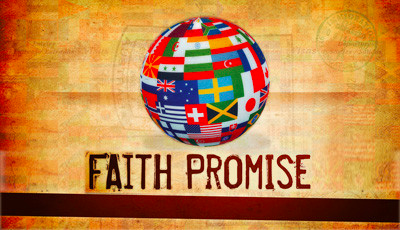 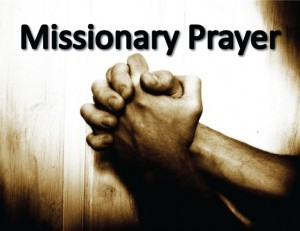 For those God foreknew he also predestined to be conformed to the image of his Son . . . 
				
					Romans 8:29
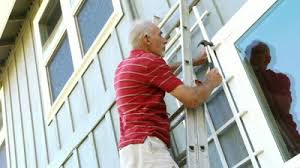 Epaphras, my fellow prisoner in Christ Jesus, sends you greetings. And so do Mark, Aristarchus, Demas and Luke, my fellow workers.
				    Philemon 1:23-24
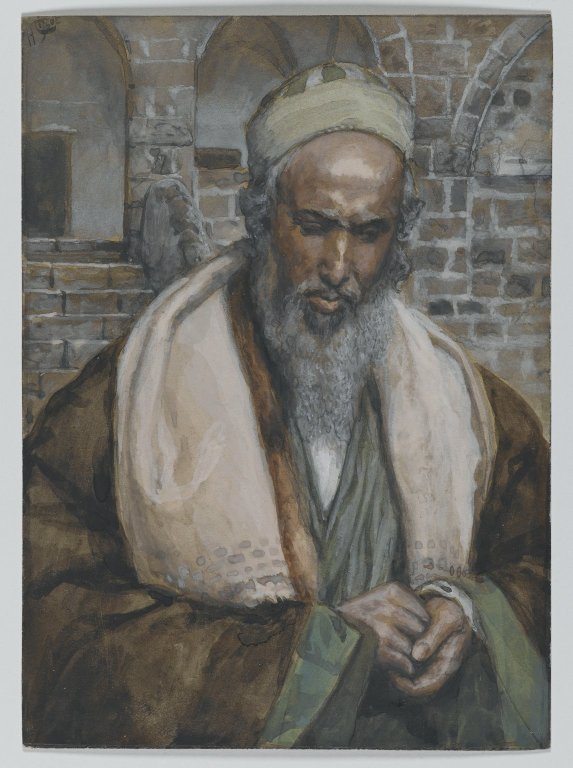 Blessed the church through his ministry
1 Many have undertaken to draw up an account of the things that have been fulfilled among us, 2 just as they were handed down to us by those who from the first were eyewitnesses and servants of the word. 3 With this in mind, since I myself have carefully investigated everything from the beginning, I too decided to write an orderly account for you, most excellent Theophilus, 4 so that you may know the certainty of the things you have been taught.

				    Luke 1:1-4
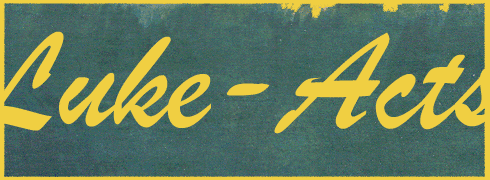 Now it is required that those who have been given a trust must prove faithful. 

				1 Corinthians 4:2
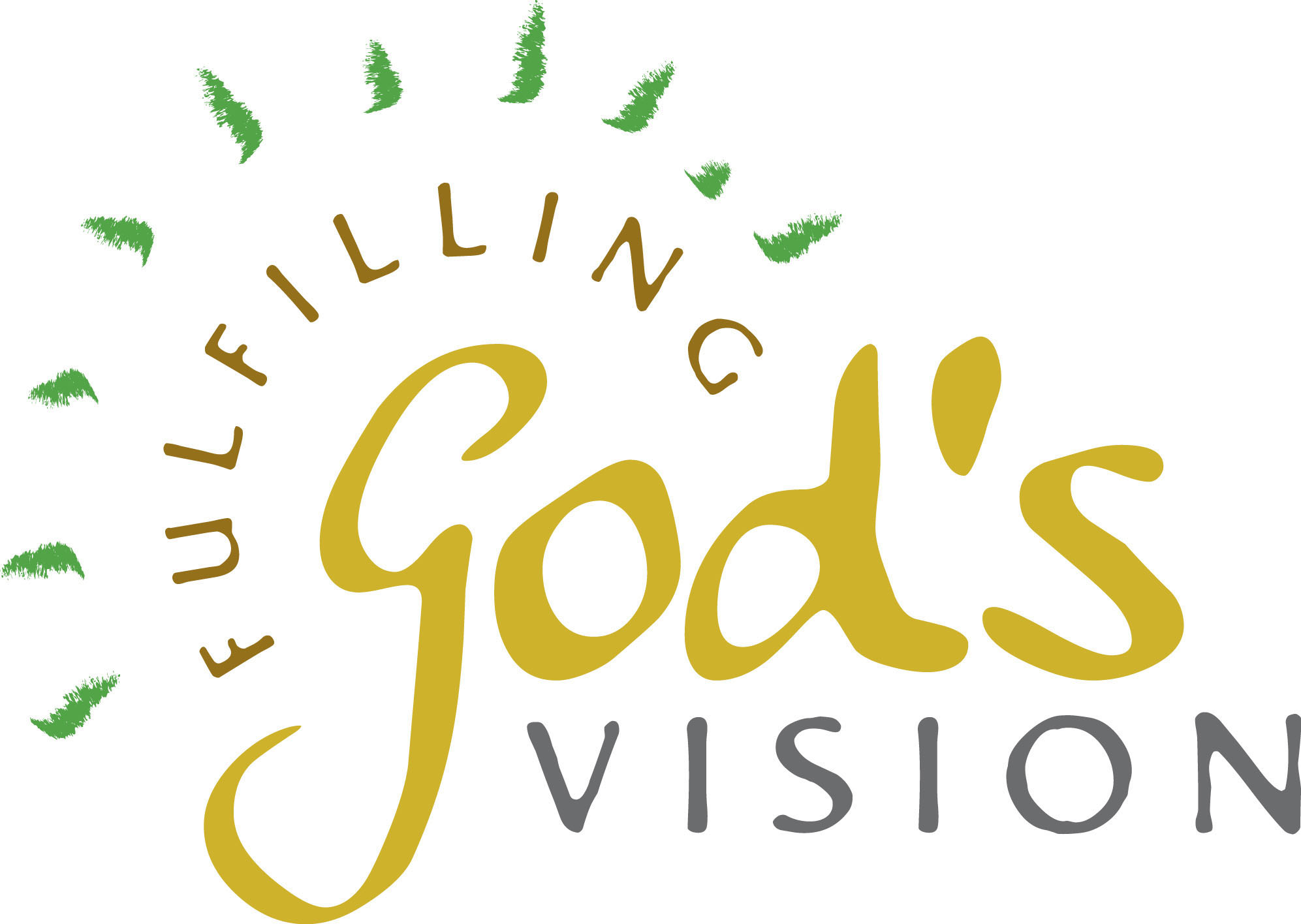 "Luke is a historian of the first rank; not merely are his statements of fact trustworthy... [he] should be placed along with the very greatest of historians.”


				Sir William Ramsay
				Archeologist
You are a manager of the gifts God has given to you. They may be great or small in your eyes, but they matter to God.

				Rick Warren
Edified the body through his vocation
Our dear friend Luke, the doctor, and Demas send greetings.
				    Colossians 4:14
Roman doctors had a knowledge of hundreds of herbal and other medicines, and utilized a variety of surgical procedures, which were carried out using a variety of instruments including forceps, scalpels and catheters.
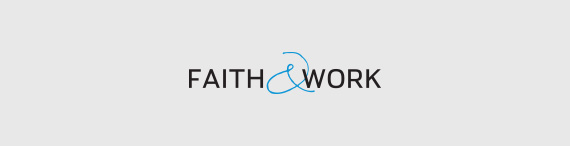 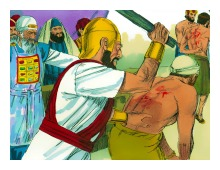 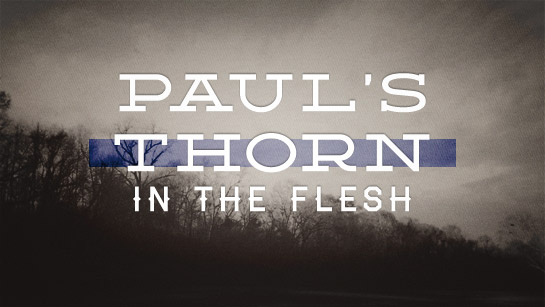 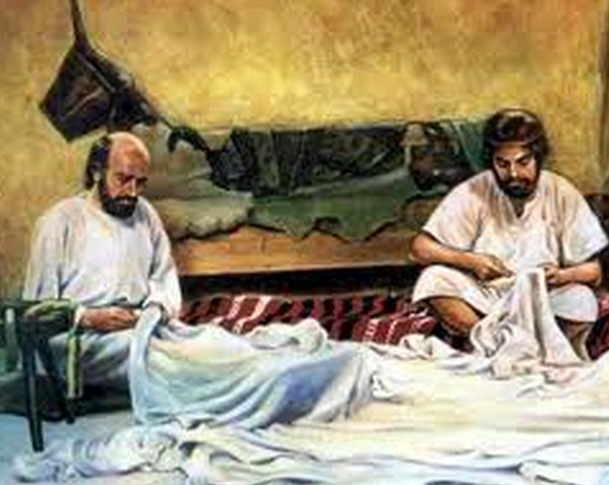 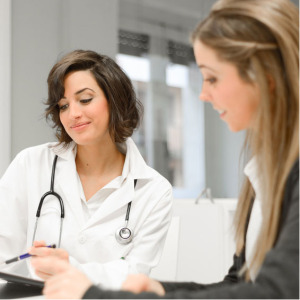 Encouraged coworkers through his presence
Demas, because he loved this world, has deserted me and has gone to Thessalonica. Crescens has gone to Galatia, and Titus to Dalmatia. Only Luke is with me. 
				2 Timothy 4:10-11
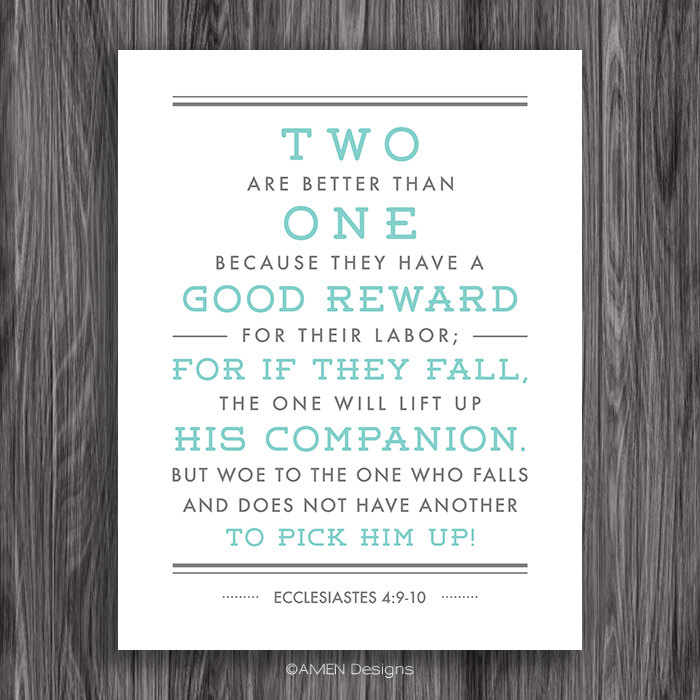 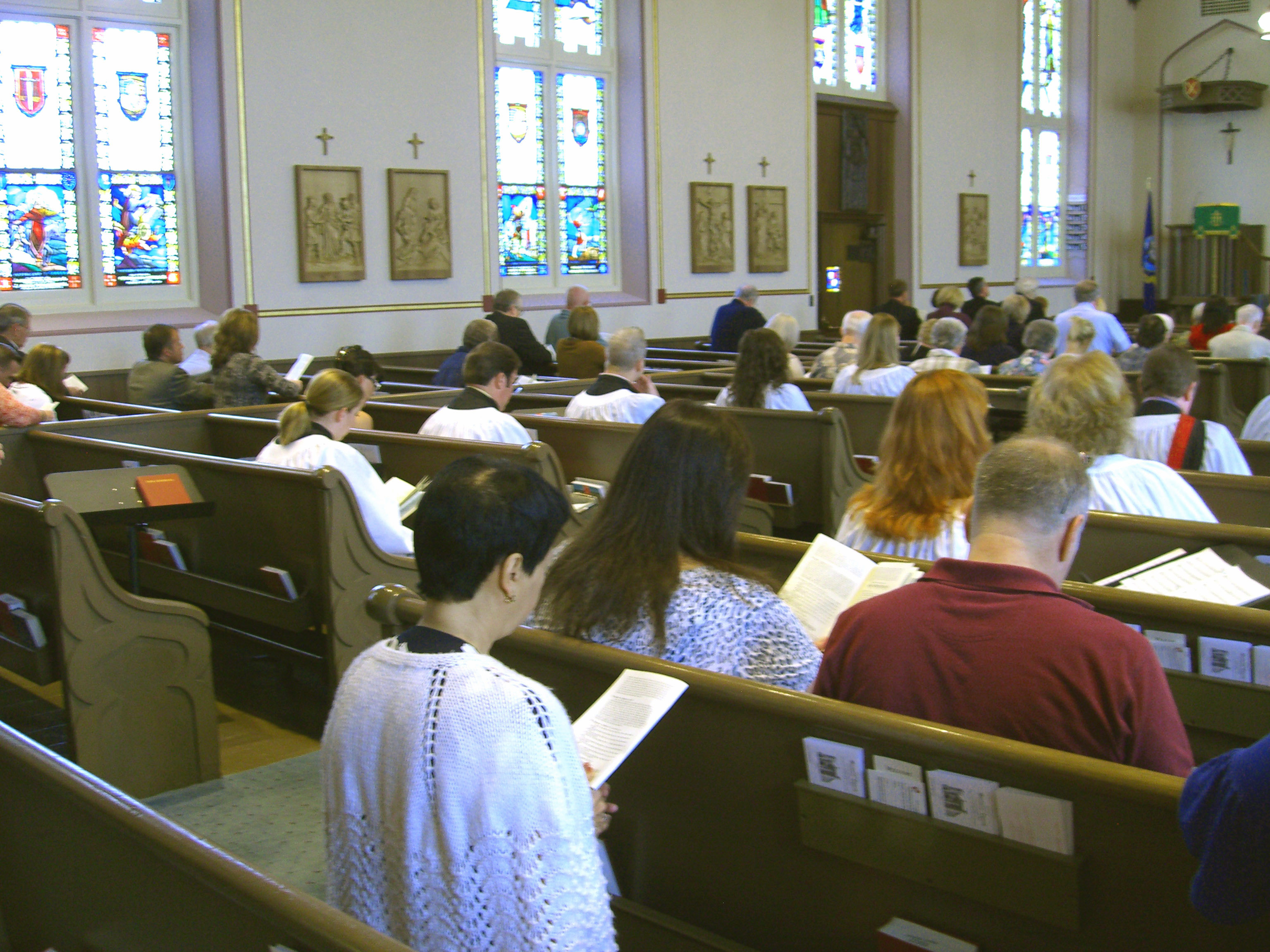 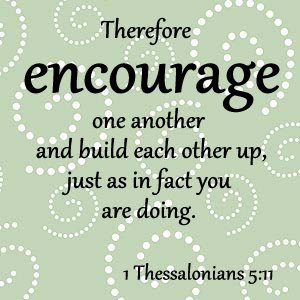 Faithfully serve the Lord through your ministry, your work and by encouraging each other.
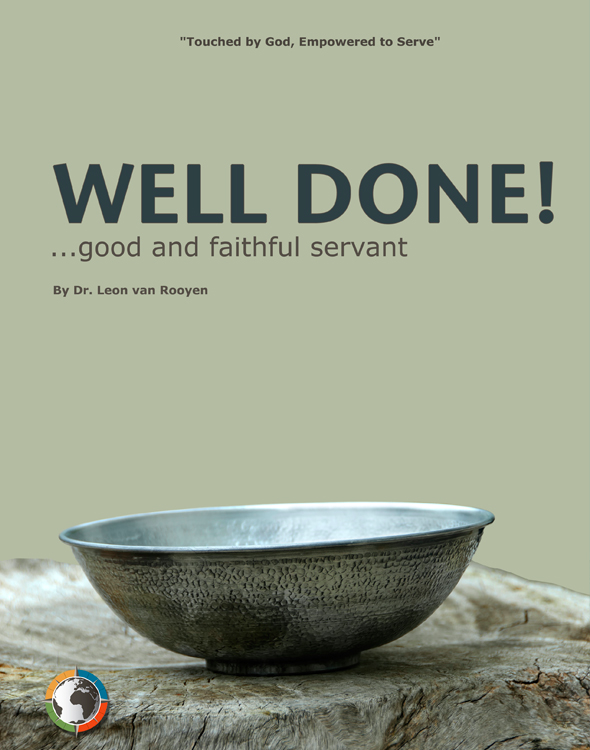